Viral Encepalitis
BSc.3
Viral encephalitis is inflammation of the brain parenchyma, called encephalitis, by a virus. The different forms of viral encephalitis are called viral encephalitides. It is the most common type of encephalitis and often occurs with viral meningitis. Encephalitic viruses first cause infection and replicate outside of the central nervous system (CNS),
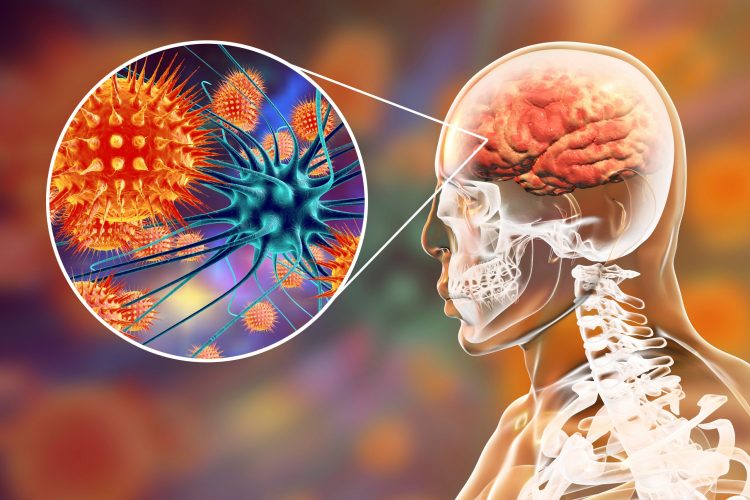 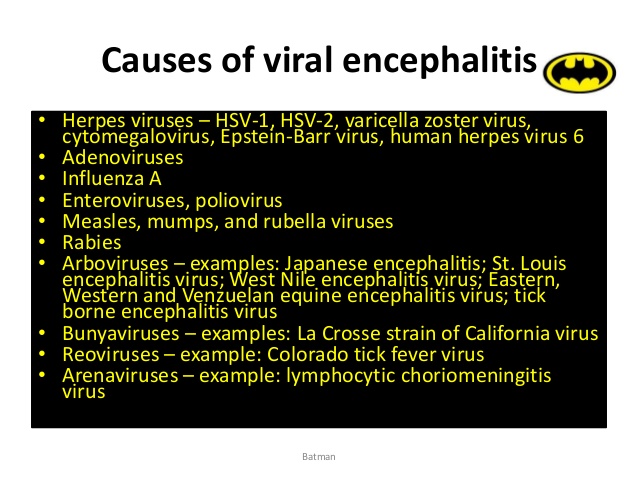 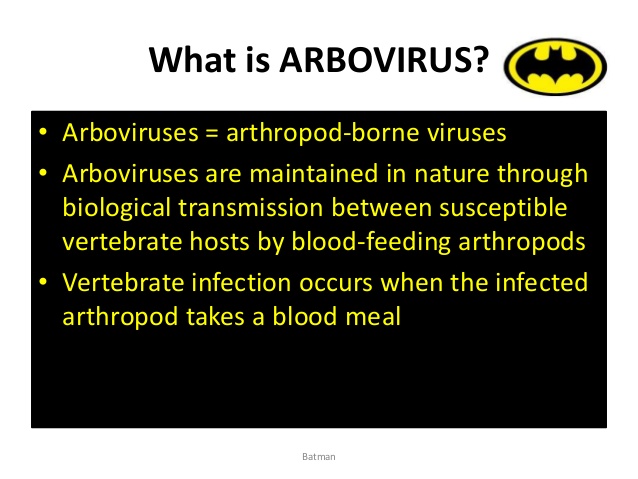 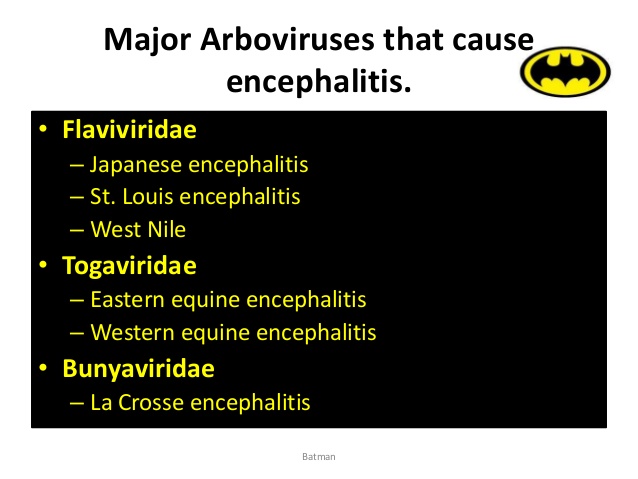 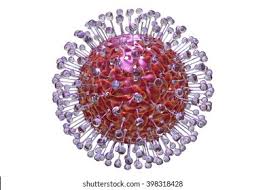 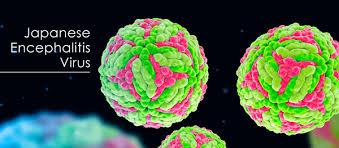 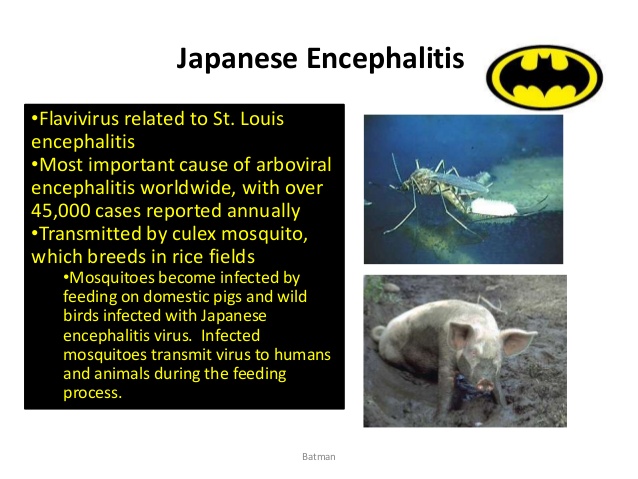 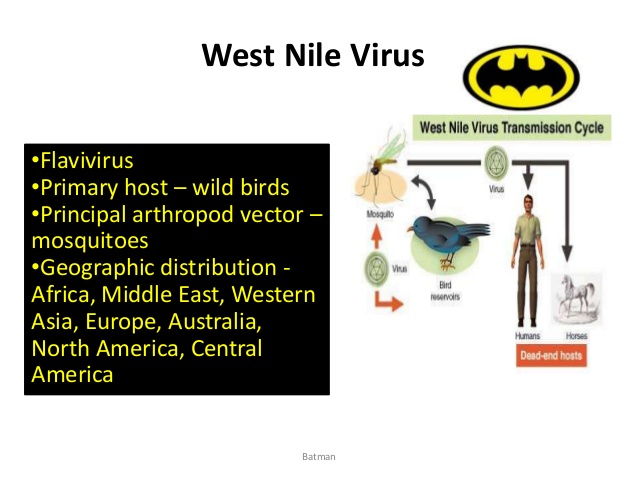 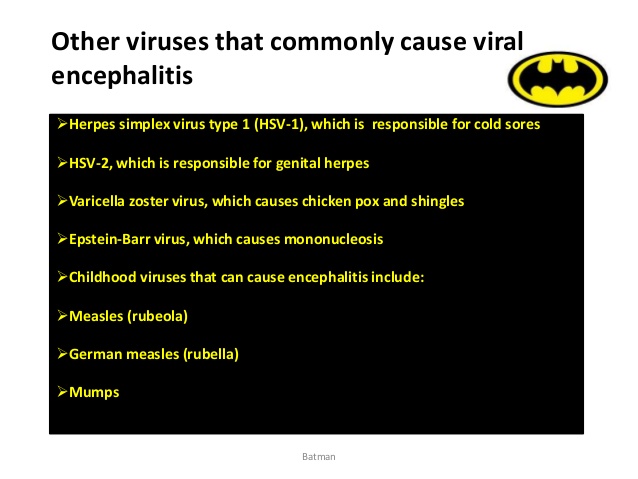 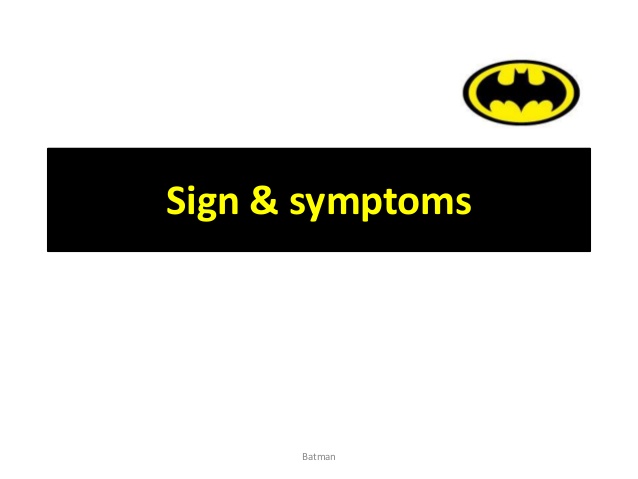 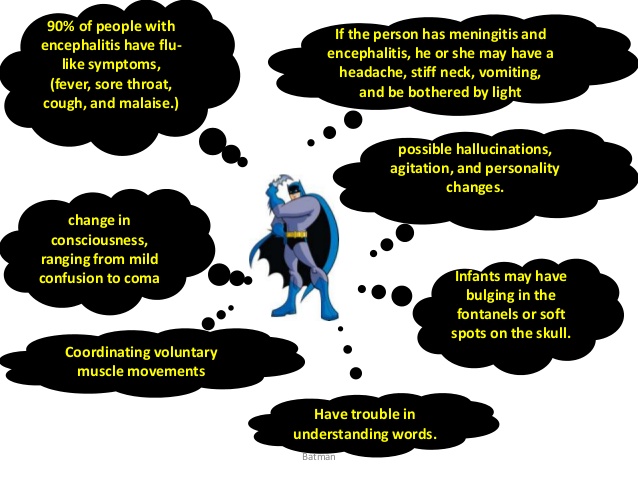 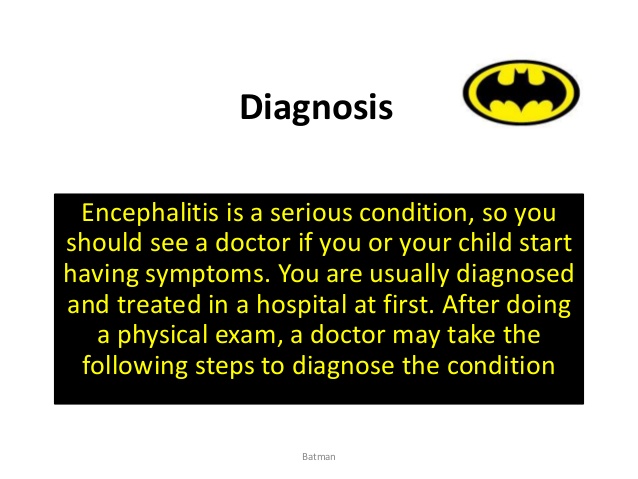 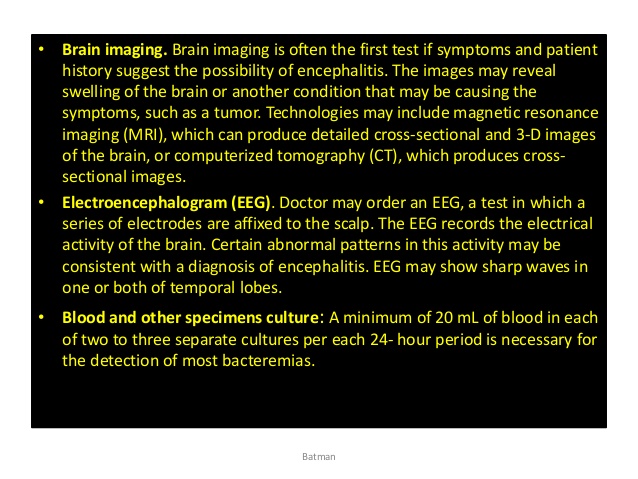 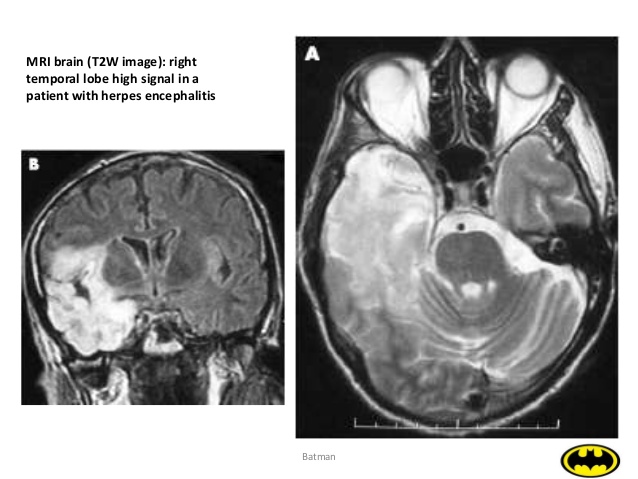 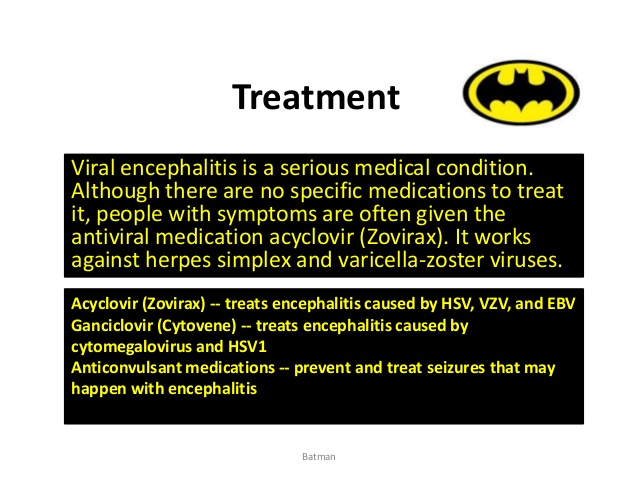 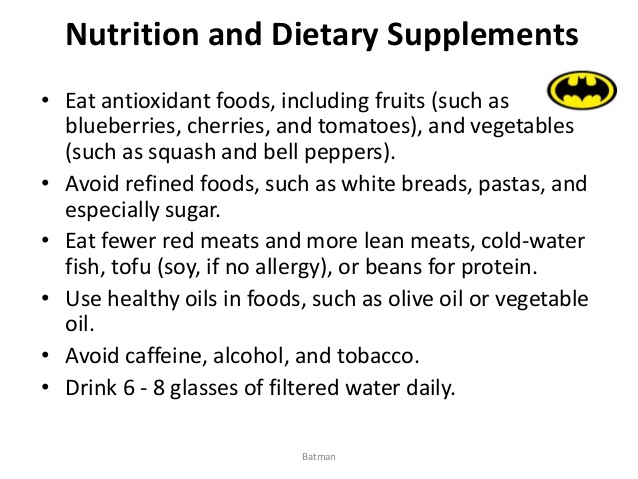